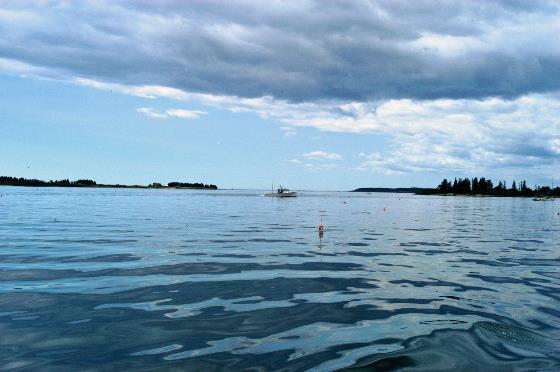 A Changing Casco Bay:

Onshore
Offshore
New Shores
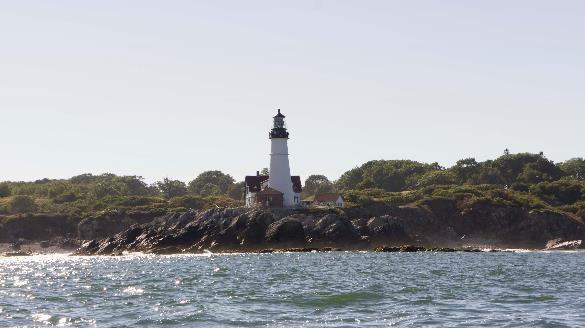 Charles S. Colgan PhD

Center for the Blue Economy
Middlebury Institute of
International Studies

Professor Emeritus
Muskie School
University of Southern Maine
Maine 2012 Ocean Economy Employment
Maine Ocean Economy GDP ($Millions)2012
Cumberland County Ocean Economy Employment 2012
Cumberland County Ocean Economy GDP ($ Millions) 2012
Casco Bay Accounts for about a third of Maine’s Ocean Economy, but nearly half or more in most of the sectors
Except in Marine Construction, Cumberland County’s Ocean Economy Outperformed Maine in employment growth 2005-2012
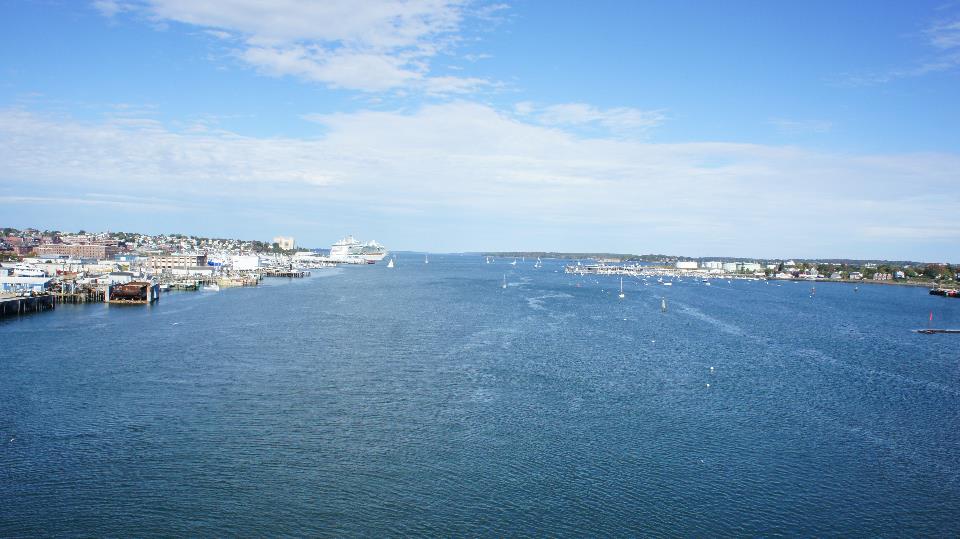 Bulk/Break Bulk Value in Portland
Bulk/Brea Bulk Metric Tonsin Portland
Casco Bay and Petroleum
The Changing Role of Petroleum
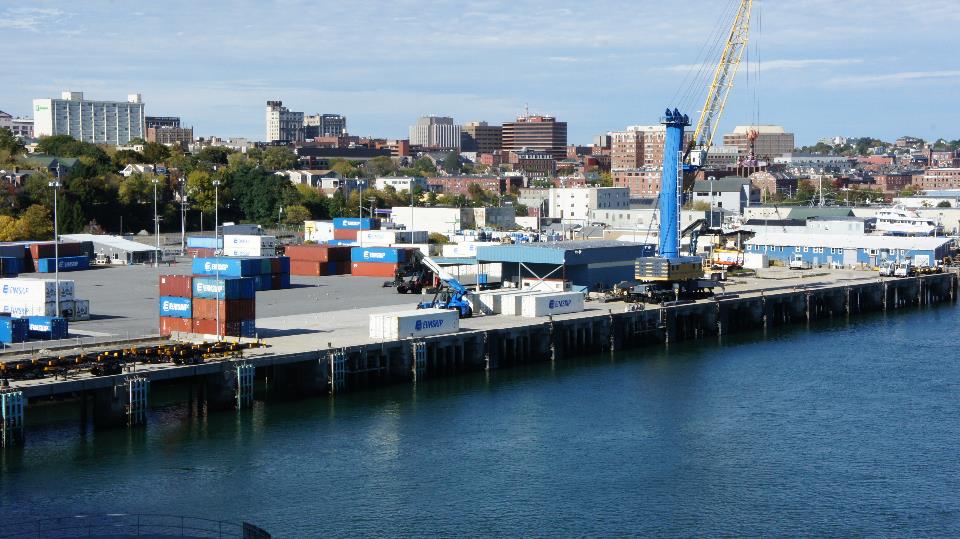 Container Value
A long time coming…
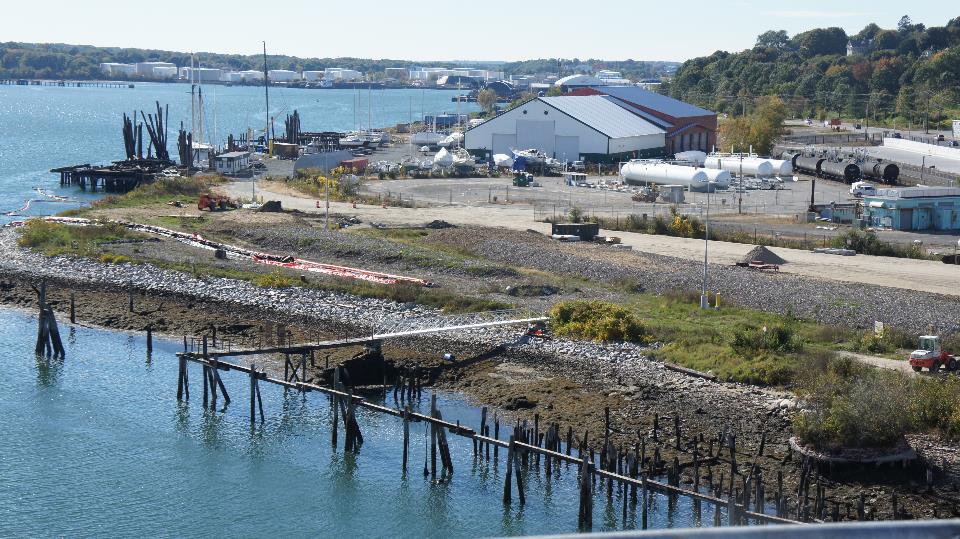 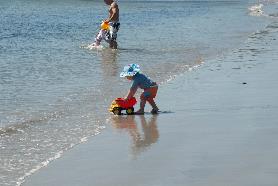 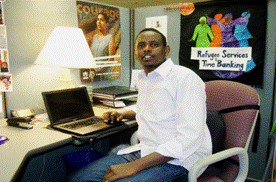 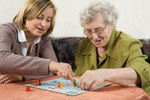 A Changing Population
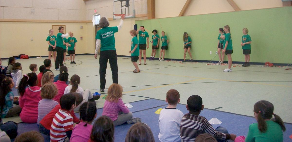 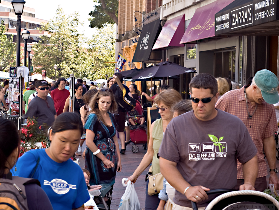 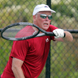 Slowing population growth in Cumberland County- and it all depends on in-migration
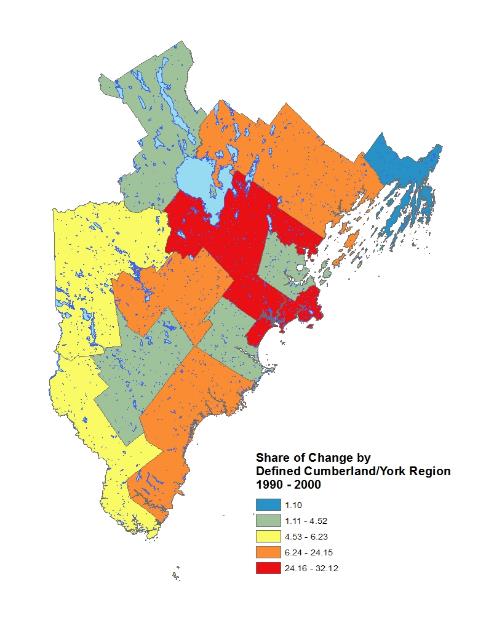 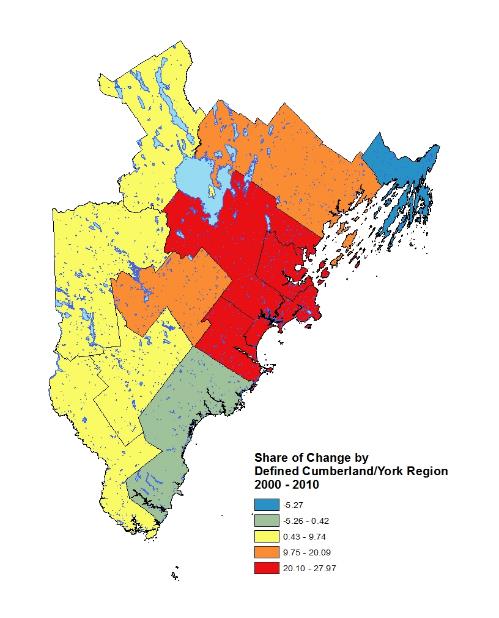 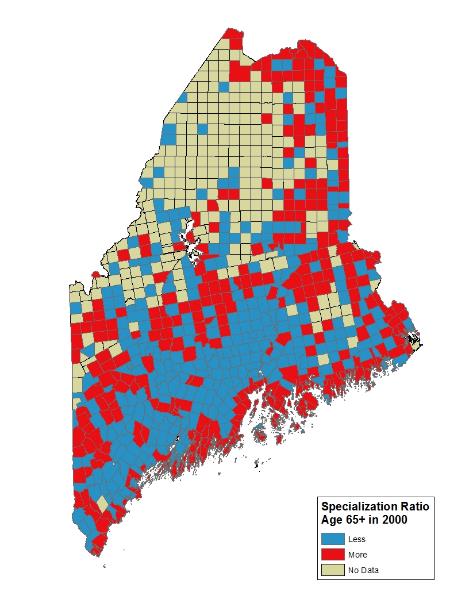 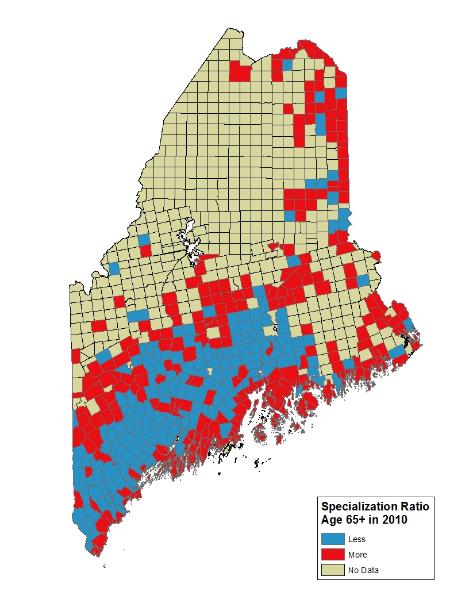 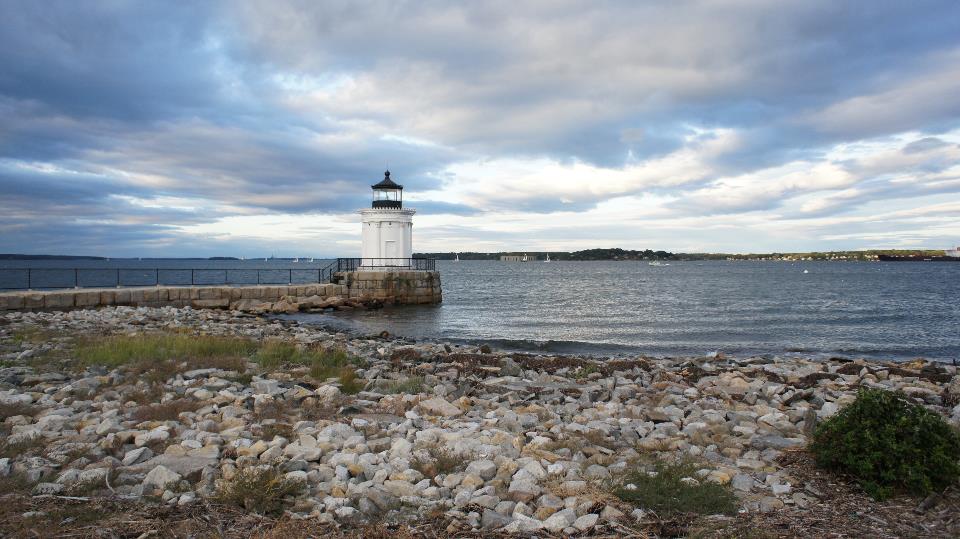 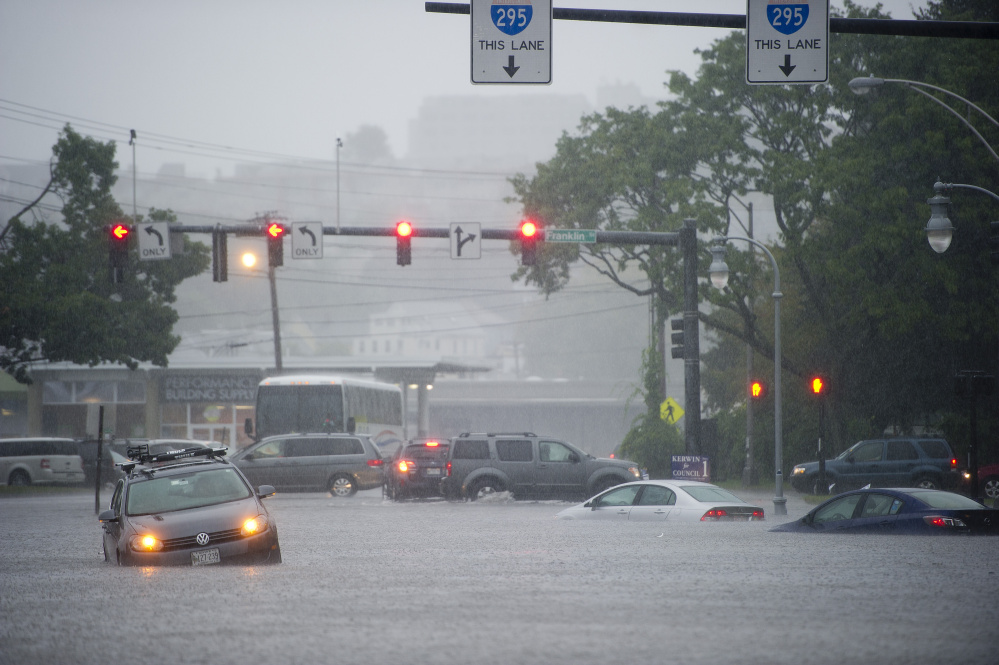 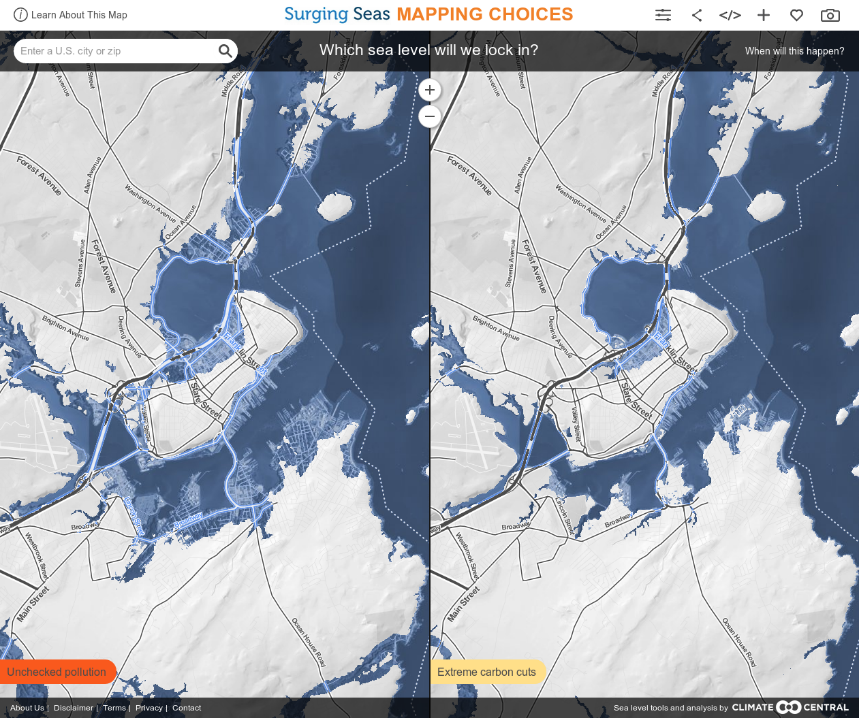 Choices
No action
Fortify
Hard v. Soft Armoring
Accommodate
Elevate – flood proof
Changing Temperatures and Chemistry
Retreat
Anticipate v. respond
Who will pay?
Adaptation in existing investment streams
Insurance
Self insurance
Flood Insurance
Disaster Relief
Innovative Approaches
TIF’s
Green Bonds
Next Steps for CBEP
Restoration = soft armoring
Conserving shoreland for buffer, upland for retreat
Managing a wetter environment in the urban core
Continuing demand for recreation 
Define “health” in the context of a changing bay- and a changing population and economy that depends on the bay